Подготовка к ГИА
B3. Степень окисления химических элементов. 
Окислитель и восстановитель. Окислительно-восстановительные реакции
Химия
Часть B
Тест 18
Вопрос 1
Установите соответствие между схемой химической реакции и изменением степени окисления восстановителя в ней
A
B
C
D
Вопрос 2
Установите соответствие между формулой вещества и степенью окисления серы в нём
A
B
C
D
Вопрос 3
Установите соответствие между схемой химической реакции и веществом-восстановителем в ней
A
B
C
D
Вопрос 4
Установите соответствие между схемой химической реакции и изменением степени окисления восстановителя в ней
A
B
C
D
Вопрос 5
Установите соответствие между схемой химической реакции и веществом-окислителем в ней
A
B
C
D
Вопрос 6
Установите соответствие между схемой превращения и изменением степени окисления восстановителя 
в ней
A
B
C
D
Вопрос 7
Установите соответствие между схемой реакции и изменением степени окисления окислителя
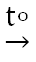 A
B
C
D
Вопрос 8
Установите соответствие между схемой химической реакции и веществом-восстановителем в ней
A
B
C
D
Вопрос 9
Установите соответствие между схемой химической реакции и изменением степени окисления окислителя в ней
A
B
C
D
Вопрос 10
Установите соответствие между схемой превращения и изменением степени окисления восстановителя 
в ней
A
B
C
D
Источник:
Спецификация контрольных измерительных материалов для проведения в 2013 году государственной (итоговой) аттестации (в новой форме) по ХИМИИ обучающихся, освоивших основные общеобразовательные программы основного общего образования http://www.fipi.ru/view/sections/227/docs/628
Демонстрационный вариант контрольных измерительных материалов для проведения в 2013 году государственной (итоговой) аттестации (в новой форме) по ХИМИИ обучающихся, освоивших основные общеобразовательные программы основного общего образования  http://www.fipi.ru/view/sections/227/docs/628
ГИА – 2013 по химии http://ege.yandex.ru/chemistry-gia/
ГИА – 2013: Экзамен в новой форме: Химия: 9-й кл.: Тренировочные варианты экзаменационных работ для проведения государственной итоговой аттестации в новой форме/ авт.-сост. Д.Ю. Добротин, А.А. Каверина. – М.: Астрель, 2013. – 59, [5] с.: ил. – (Федеральный институт педагогических измерений).
ГИА – 2012: Экзамен в новой форме: Химия: 9-й кл.: Тренировочные варианты экзаменационных работ для проведения государственной итоговой аттестации в новой форме/ авт.-сост. Д.Ю. Добротин, А.А. Каверина. – М.: АСТ: Астрель, 2012. – 62, [2] с.: ил. – (Федеральный институт педагогических измерений).
Иллюстрации:
http://www.crystalgraphics.com – макет